Music Education
Instruments of the Orchestra
Lesson 6 : Grades K-2
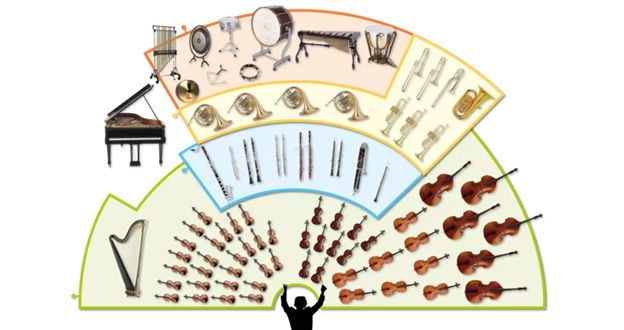 Review of  Lesson 5  :  Saxophone
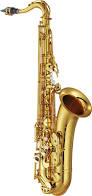 A saxophone belongs to the ___________ family of instruments?

A saxophone uses a r __ __ d  on the mouthpiece to make the sound.

You can hear a saxophone play in J __ zz and C __ ncert B__nd music.
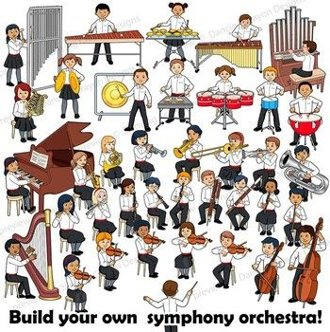 Instruments of the Orchestra
Lesson 6 : Oboe
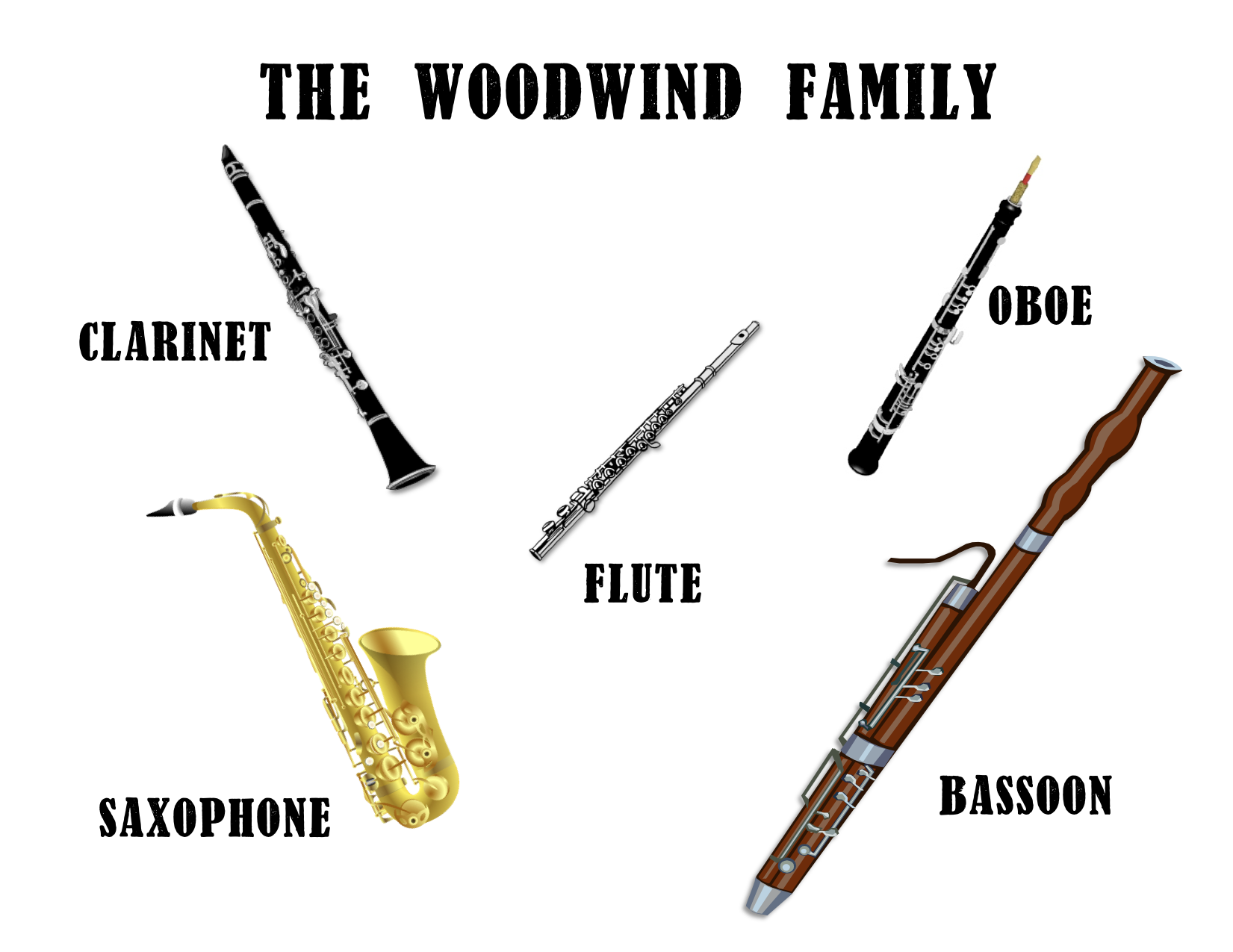 Oboe
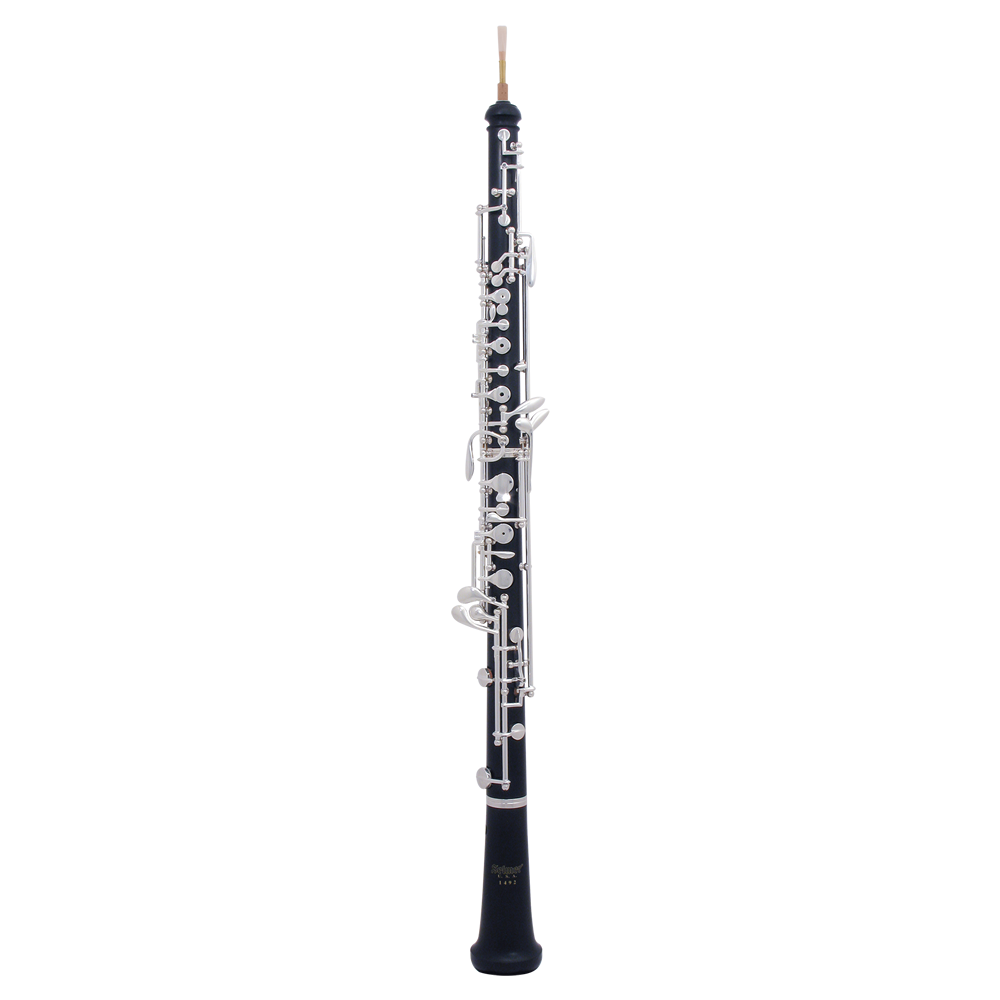 Learning Intentions: 
 

I can identify the sound of an oboe playing.
With thanks, this pic comes from :  https://www.tomleemusic.ca/33324
Watch these videos to 
hear what an oboe sounds like,
and see how it is played.

https://www.youtube.com/watch?v=8nNilTdpDiE                    https://www.youtube.com/watch?v=p6ljKY_DYXw
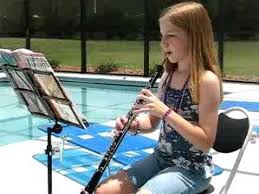 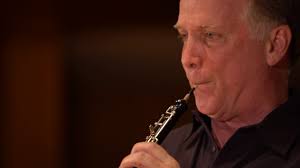 There are 4 main parts of an oboe:

1. Mouthpiece   2. Upper Joint     3. Lower Joint     4. Bell

Can you point to each part on the diagram below?
Oboe mouthpiece
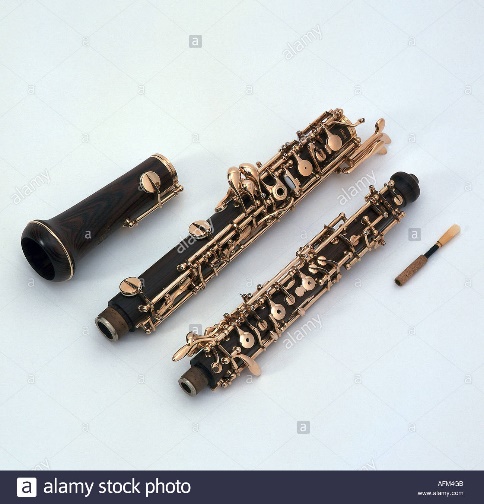 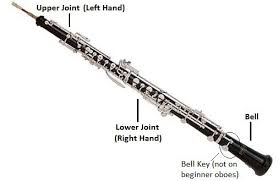 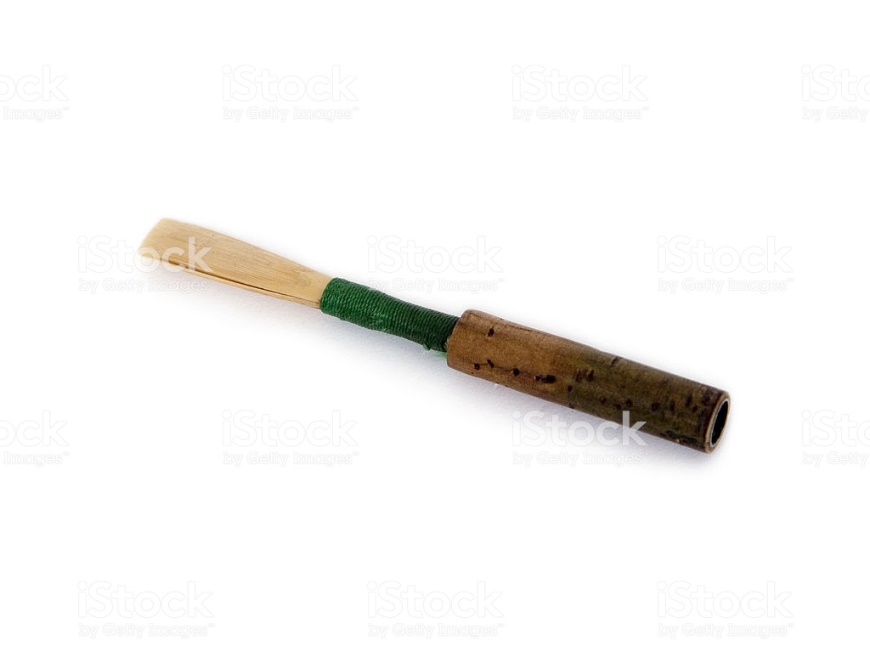 With thanks, this pic comes from:  https://www.alamy.com/music-instruments-oboe-different-parts-wind-instrument-image7985930.html
With thanks, this pic comes from:  https://www.istockphoto.com/ca/photo/oboe-reed-mouthpiece-for-double-reed-musical-instrument-gm172189718-2730426
An oboe is a double reed instrument. What is a double reed?
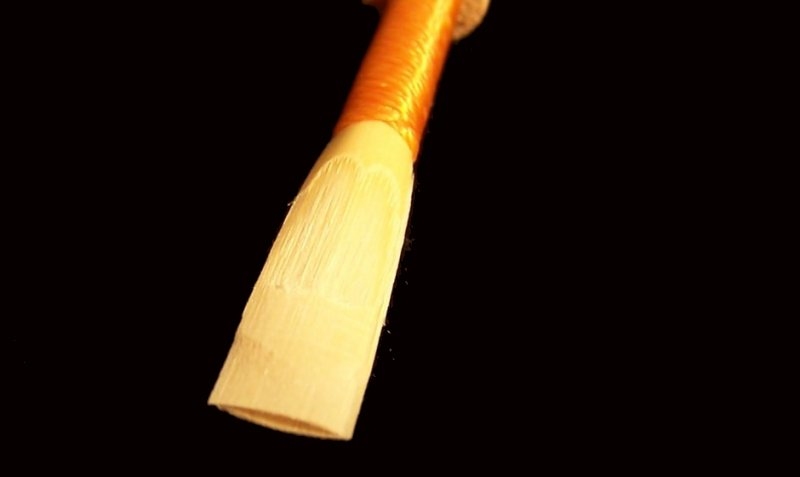 A double reed  has two pieces of wood that vibrate against each other when a musician blows against them.  The double reed acts as a fipple to make the sound.  Watch this video to find out more.
https://www.youtube.com/watch?v=YUhVwJqial0


The double reed is fitted into a cork piece, which can then be attached to the upper joint of the oboe.
If you want to know more, here is a video to watch:
https://www.youtube.com/watch?v=hgWe6av1lag
With thanks, this pic comes from: https://www.kesslerandsons.com/product/kessler-custom-artist-series-oboe-reed/
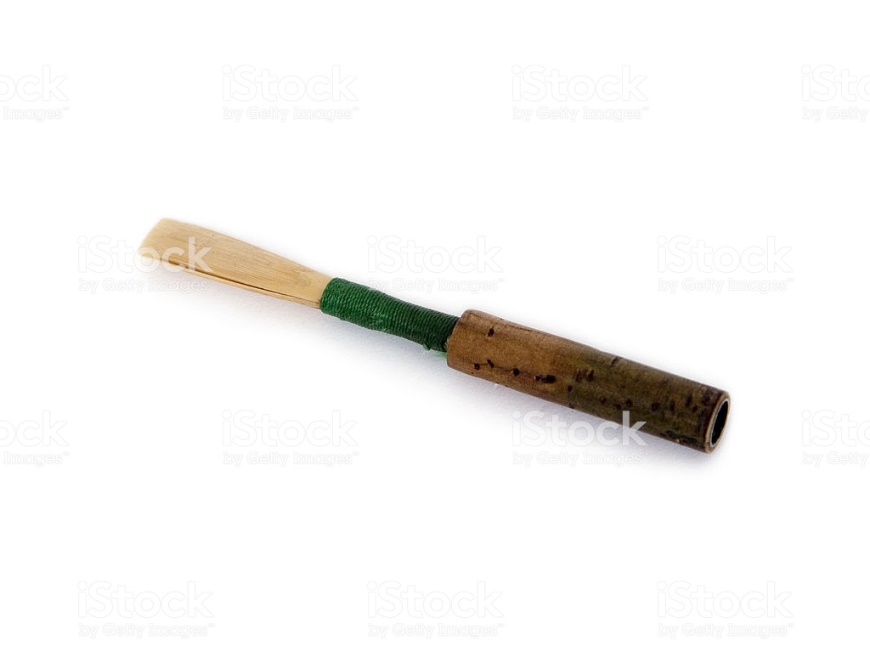 The oboe is usually played with an orchestra.
Here is Gabriels’s Oboe by Ennio Morricone.
https://www.youtube.com/watch?v=2WJhax7Jmxs
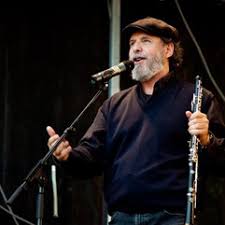 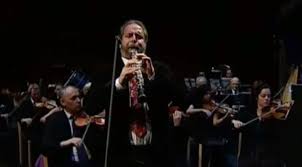 Oboist is Henrik Chaim Goldsmidt.
Here are some videos with musicians playing oboe.
Have you heard any of these songs before?
Hallelujah by Leonard Cohn
Havana by Camillo Cabello
https://www.youtube.com/watch?v=xl8GGmedWl0
https://www.youtube.com/watch?v=Un-K6g2rQN8&list=TLPQMTIwNTIwMjDjFBUPqlgEuA&index=1
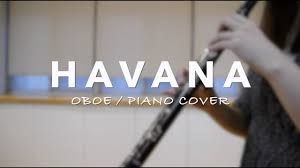 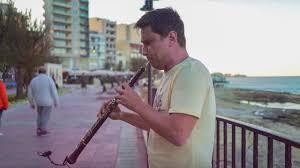 Here is a famous piece called “Morning Mood”. 
It is part of a longer composition called “Peer Gynt” by Edvard Grieg
https://www.youtube.com/watch?v=x463zoWpiVI&list=RD-rh8gMvzPw0&index=3
Can you hear when the oboe is playing?
What other wind instruments do you hear?
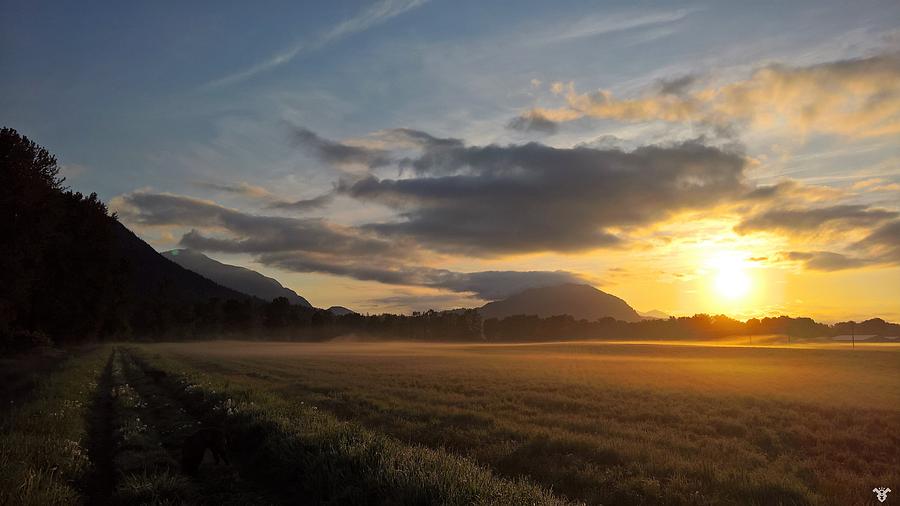 With thanks, this pic comes from:  https://fineartamerica.com/featured/riverwalk-by-sunrise-deroche-dave-kennedy.html
A final short oboe concert for you to enjoy.
Bohemian Rhapsody by Queen (8:02 min)
https://www.youtube.com/watch?v=goeYNLK_0X8
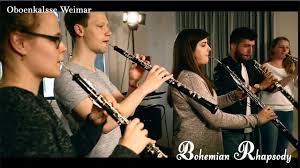 Hedwig’s Theme from Harry Potter (5:32 min)
https://www.youtube.com/watch?v=9s2-x40HvHU
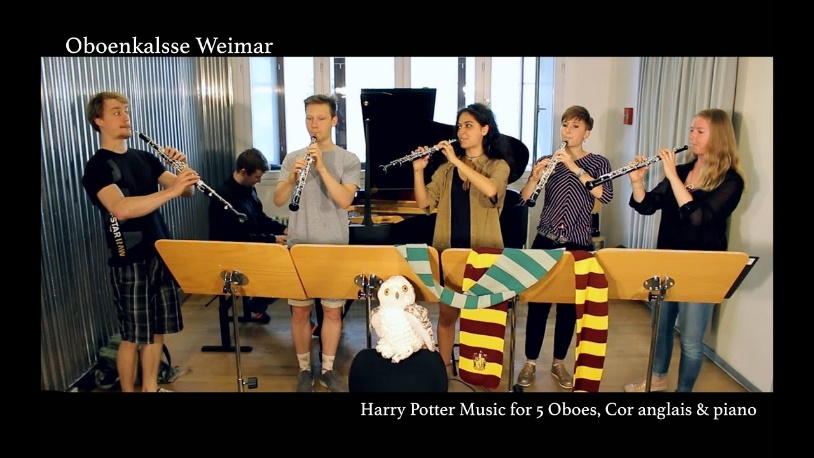 Oboe
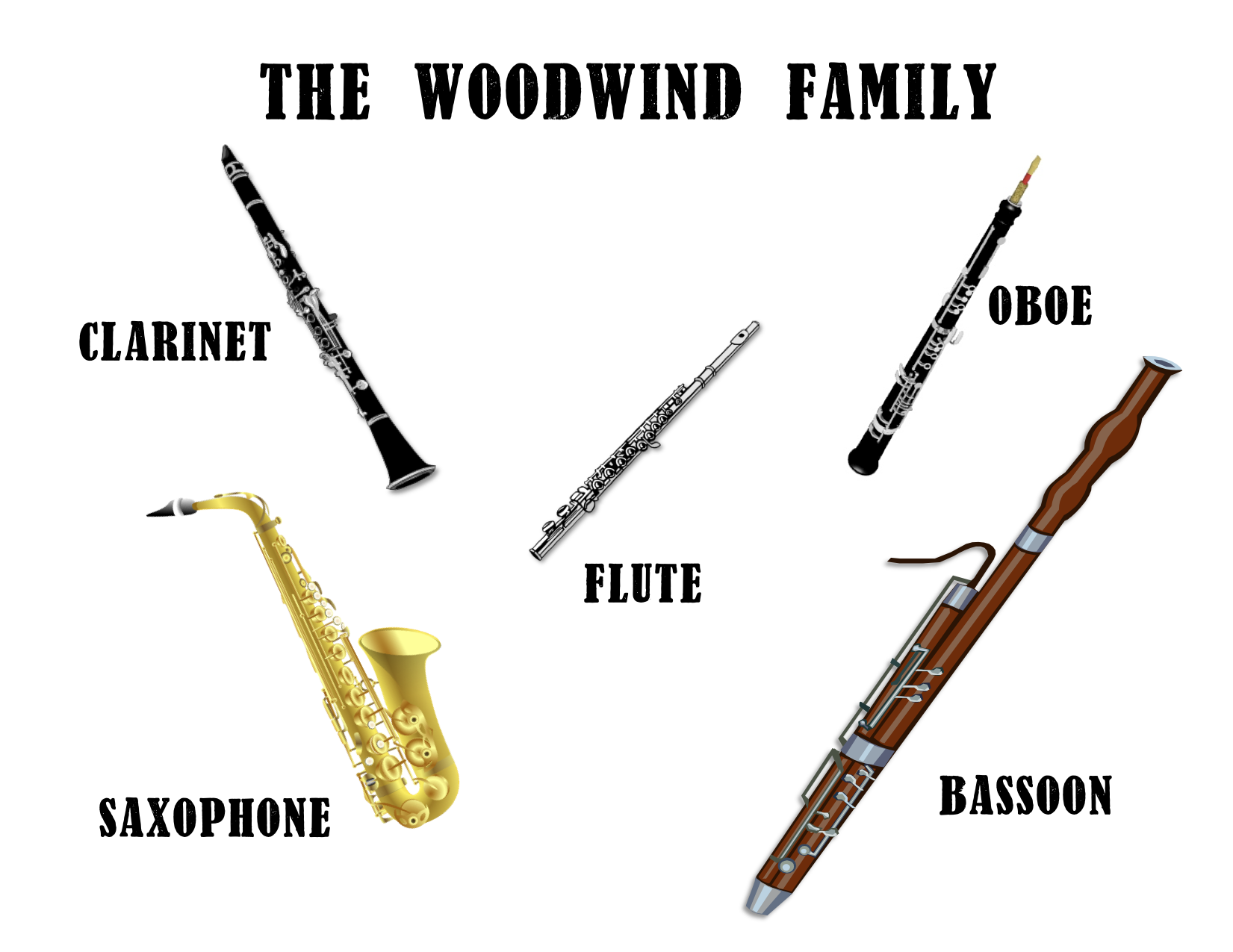 The oboe is a double reed instrument.
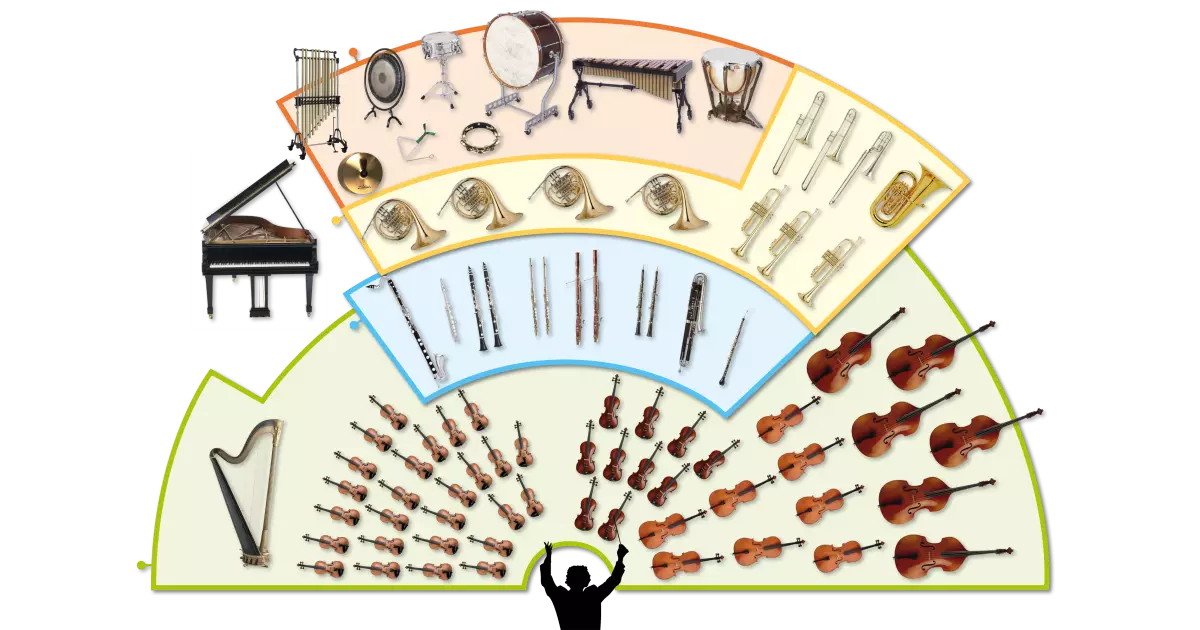 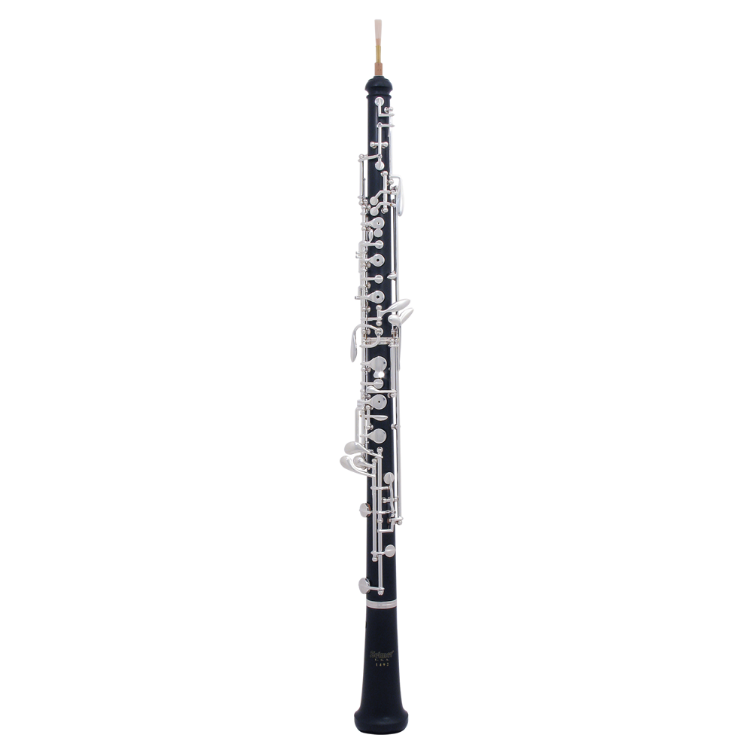 An oboe is usually only played within an orchestra.
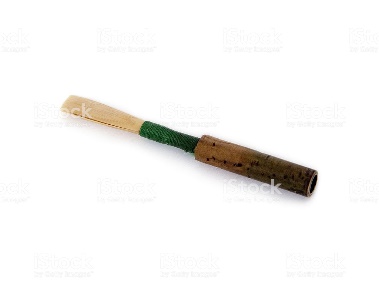 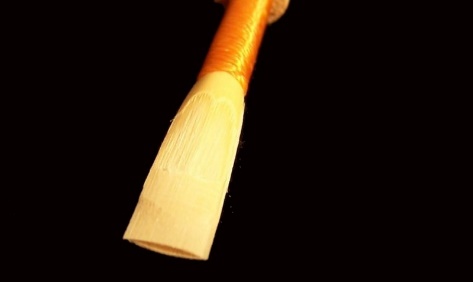 A double reed instrument has two small reads secured together.
Listen to music.   Dance to music.  Play music. 
Until next time …....
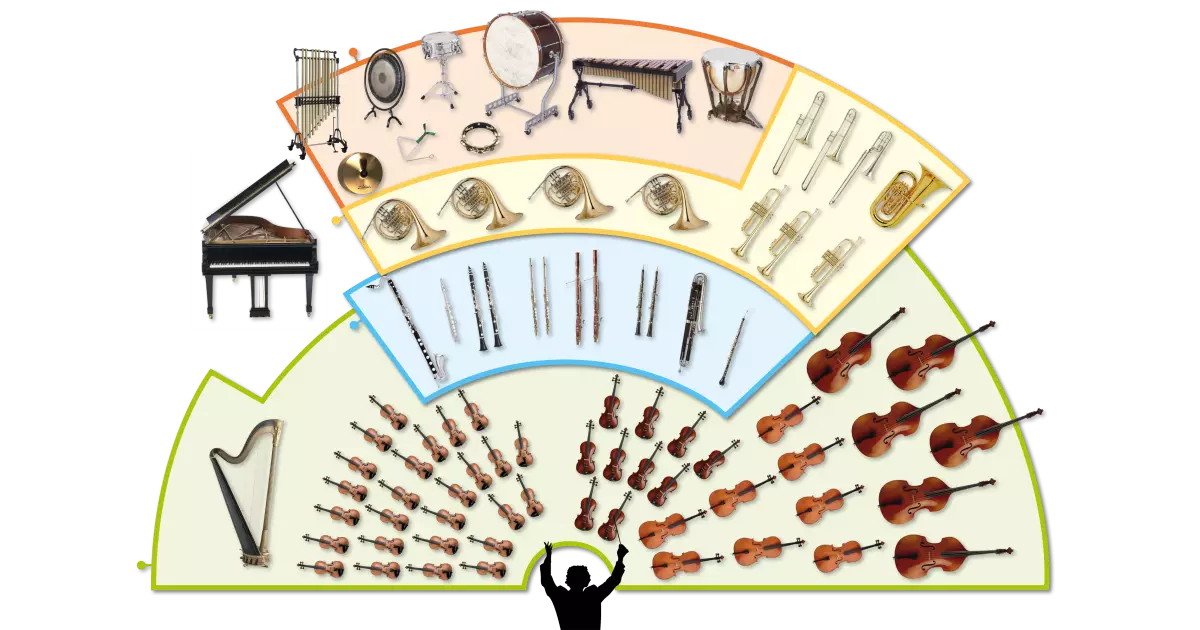